Taurus: An Intelligent Data Plane
Alexander Rucker
Tushar Swamy, Muhammad Shahbaz, and Kunle Olukotun
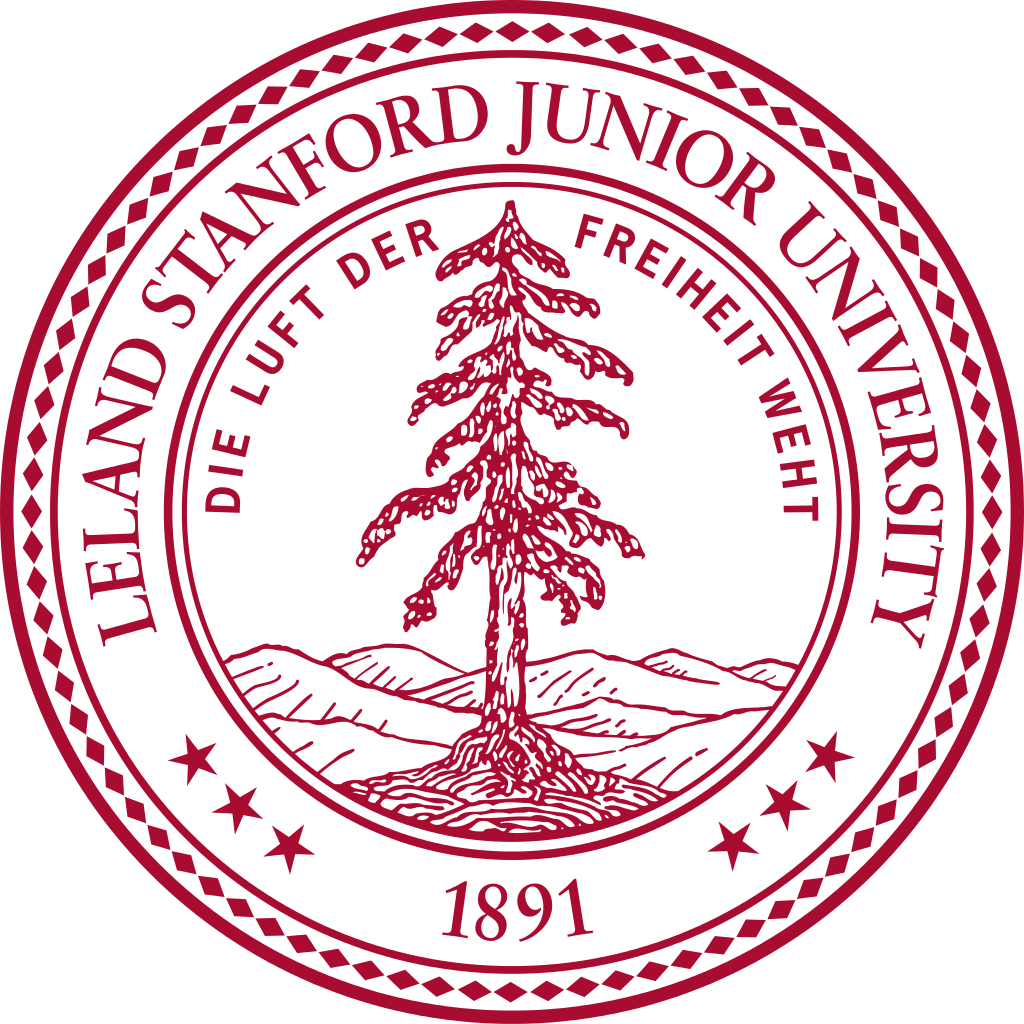 1
Managing networks is hard!
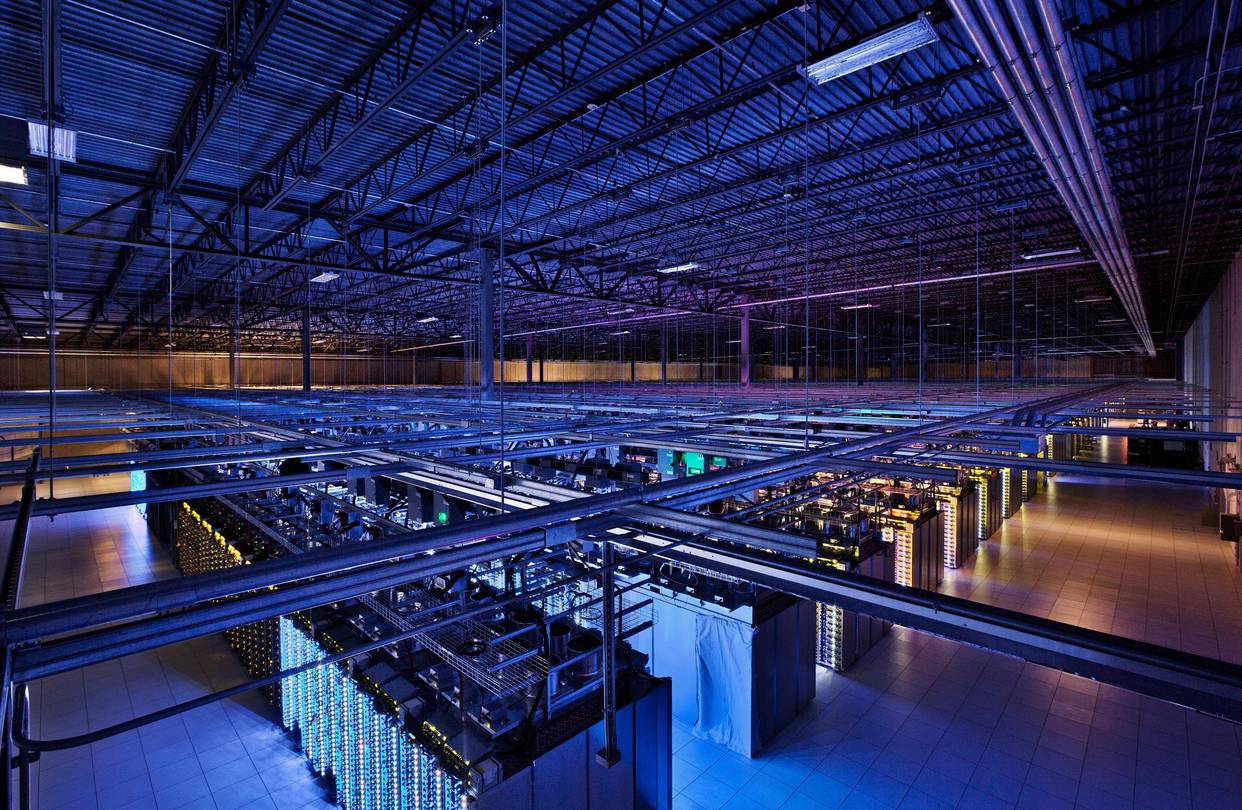 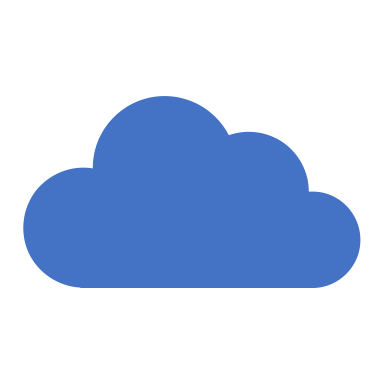 Cloud Computing
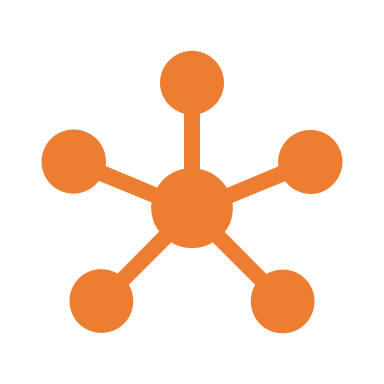 Internet of Things (IoT)
Augmented and Virtual
Reality (AR/VR)
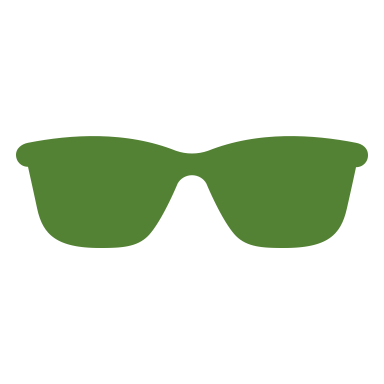 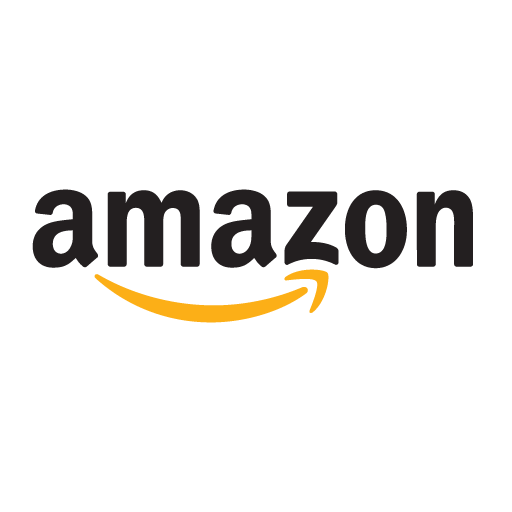 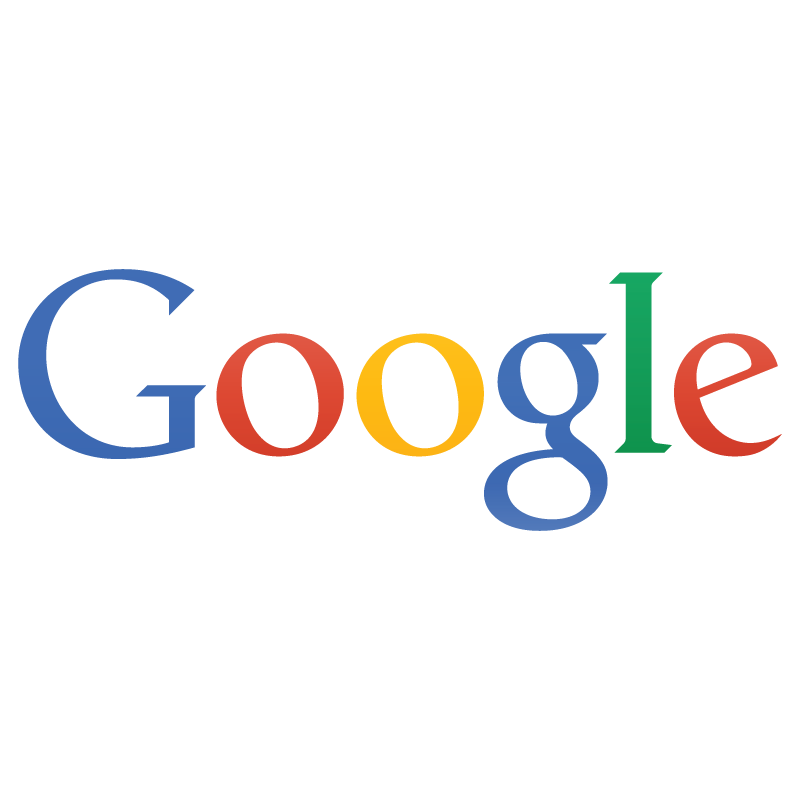 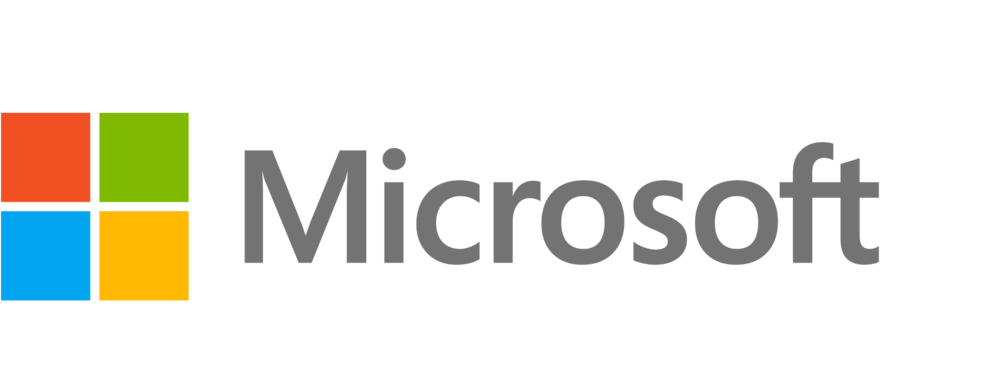 2
[Speaker Notes: -   Many application domains
Cloud computing needs availability
AR/VR network needs to be low latency
IOT is very large scale
Not feasible for humans to manage, too many heuristic and ad-hoc solutions – we should use more data driven algorithms]
Approaches to manage networks are …
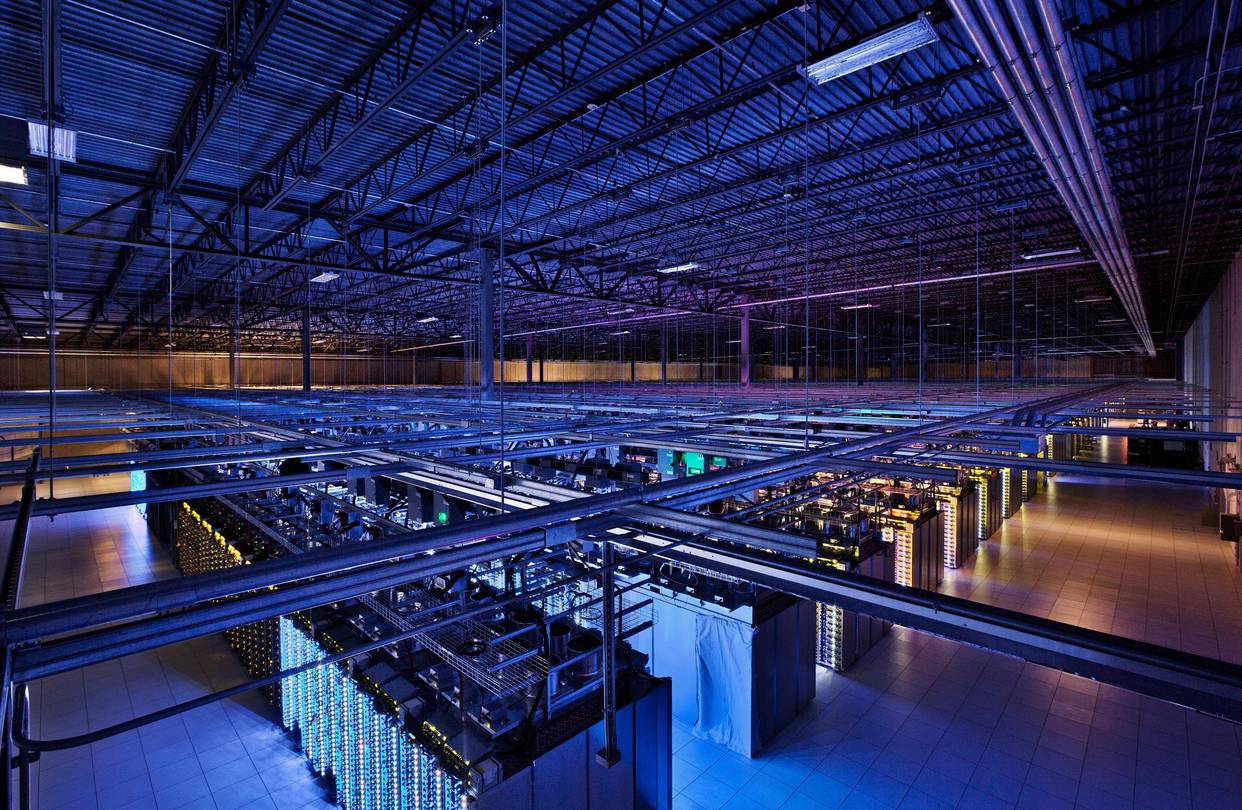 Control Plane
Intelligence
Slow but intelligent
OR
Data Plane
Switch or NIC
Fast yet dumb
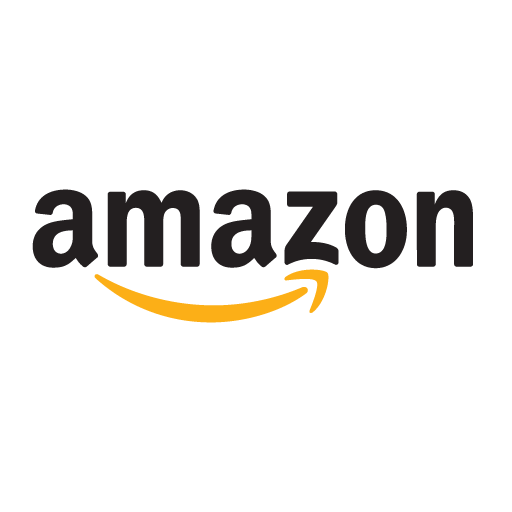 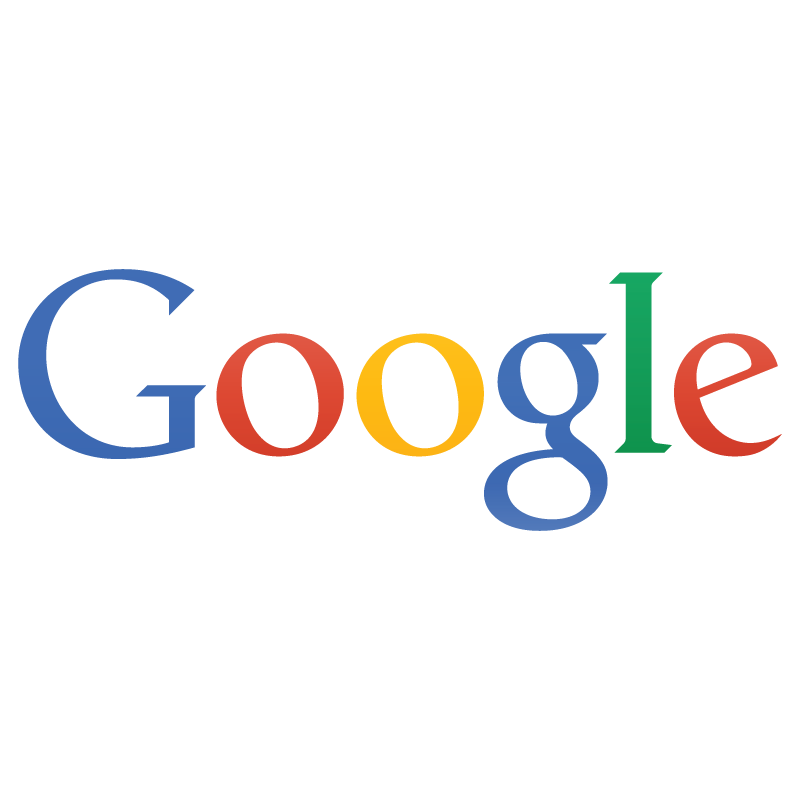 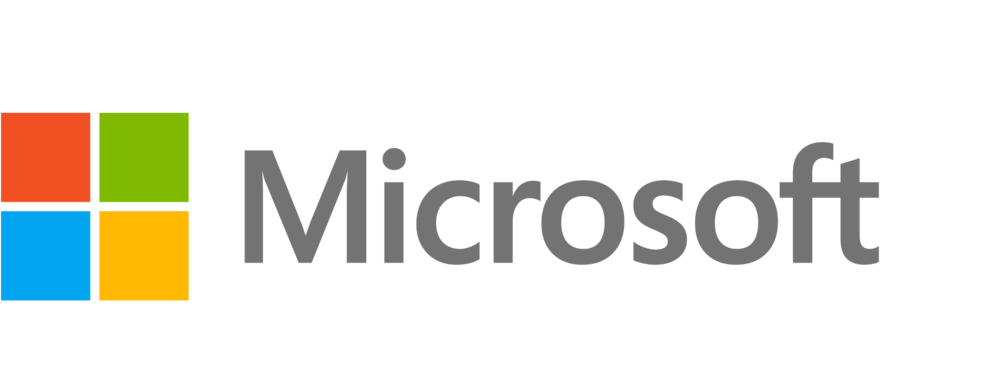 3
[Speaker Notes: Existing approaches can be divided into two categories:
Slow and intel at Control Plane
Fast but dumb at the Data Plane]
Approaches to manage networks are …
Characteristics:
Operates on packet scale
Low latency: ns
High throughput: Tbps
Uses heuristics: hash, …
Examples:
Congestion control 
Load balancing (ECMP, RSS) 
Queue scheduling
Data Plane
Switch or NIC
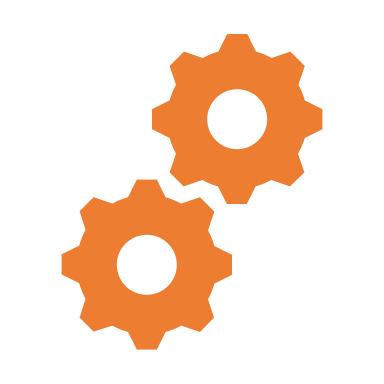 Fast yet dumb
Packets In
Packets Out
4
[Speaker Notes: High perf constraints force us to use simple heuristics
Can’t do more complex operations at the data plane]
Approaches to manage networks are …
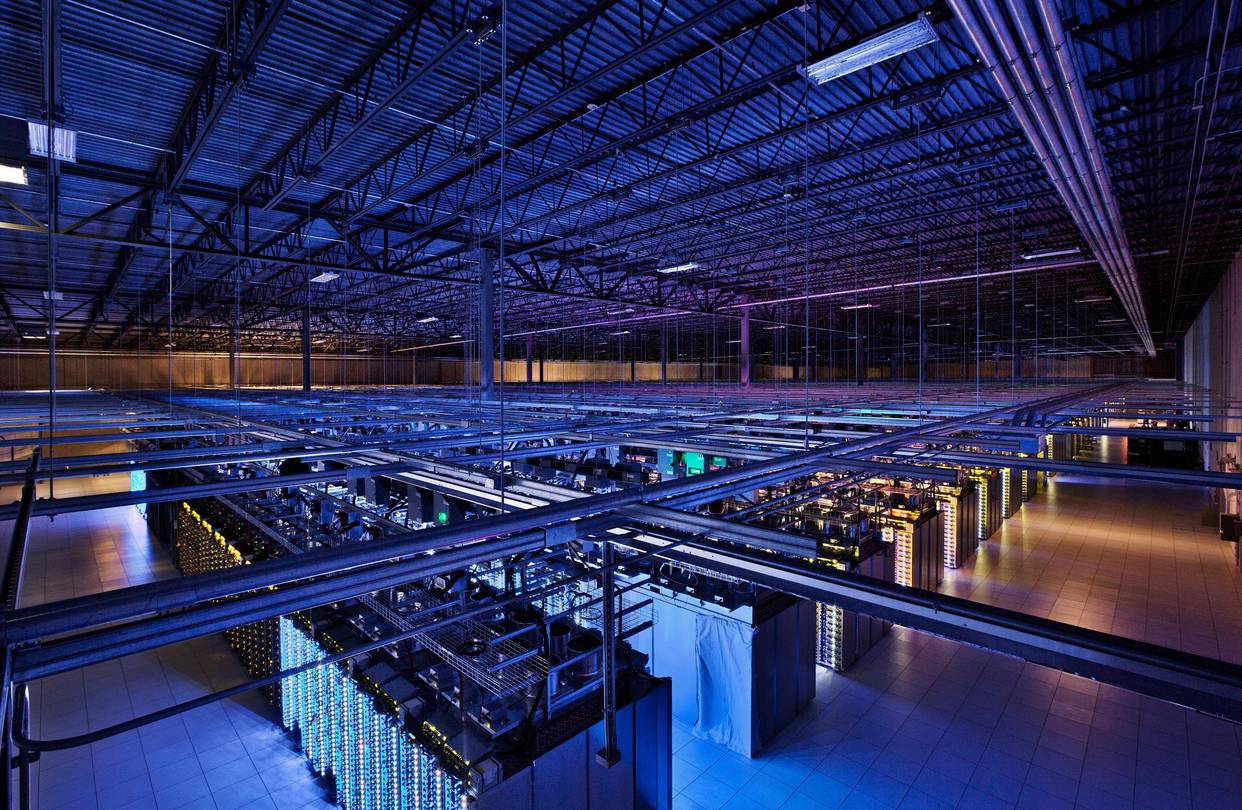 Control Plane
Intelligence
Slow but intelligent
OR
Data Plane
Switch or NIC
Fast yet dumb
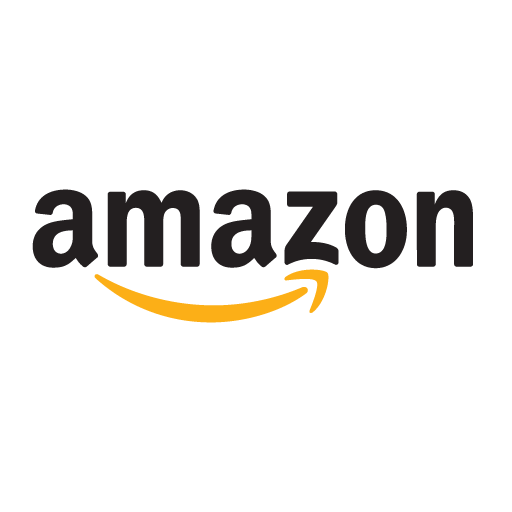 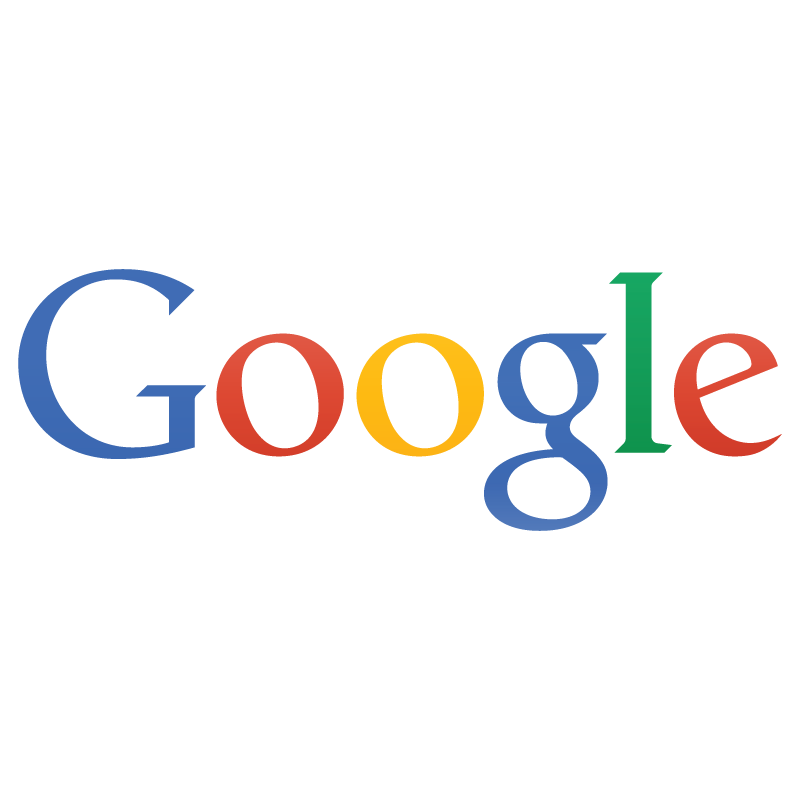 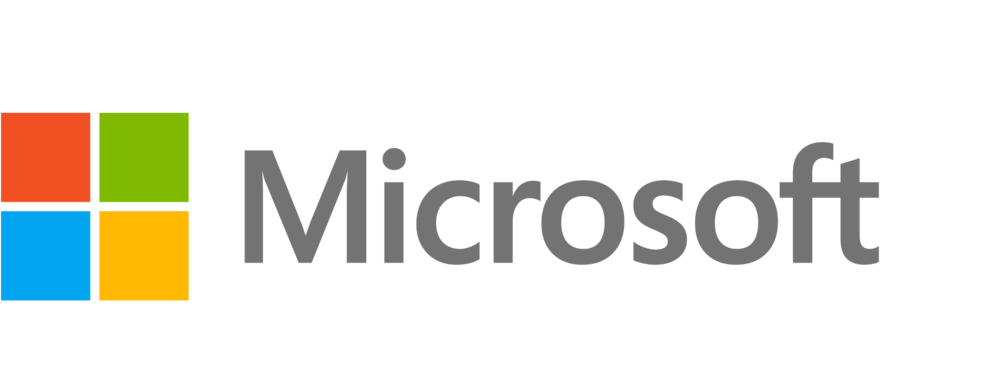 5
Approaches to manage networks are …
Control Plane
Intelligence
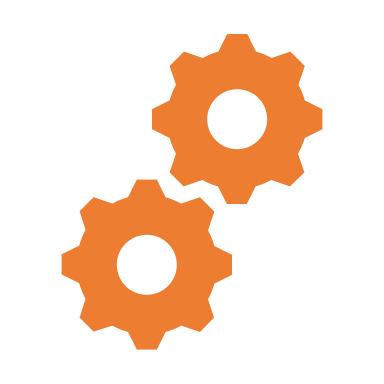 Slow but intelligent
Examples:
Anomaly detection
Automation
Recommendation
Packet 
Digest
Flow
Rule
Data Plane
Switch or NIC
Characteristics:
Can do machine learning
Operates on flows
Millisecond latency
Low throughput
Packets In
Packets Out
6
[Speaker Notes: - Distinction between packet and flow level
- Anomaly detection may miss packets at Control Plane
- Can do more complicated stuff but cant meet line rate and TP requirements]
Approaches to manage networks are …
Control Plane
Intelligence
Slow but intelligent
OR
Data Plane
Switch or NIC
Fast yet dumb
7
Approaches to manage networks are …
Control Plane
Intelligence
Slow but intelligent
OR
Data Plane
Switch or NIC
Fast yet dumb
8
Network management should be …
Control Plane
Intelligence
Data Plane
Switch or NIC
Fast and intelligent
9
[Speaker Notes: We should have fast and intelligent systems that can operate at the packet granularity]
What does “Intelligence” mean?
Networks are becoming autonomous (Self Driving Networks)


Machine learning (ML) will play a key role in the future of networks [1,2,3]
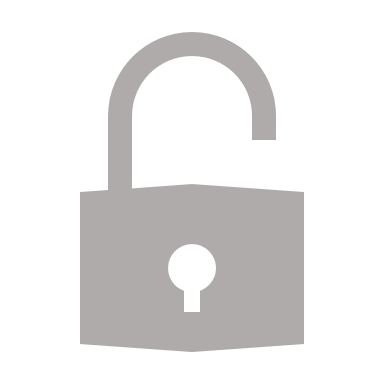 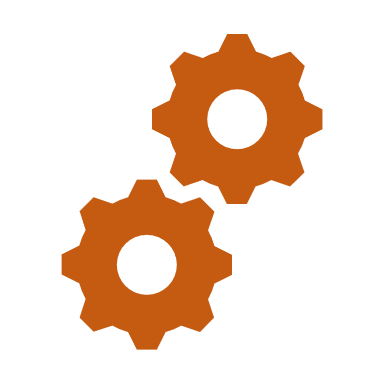 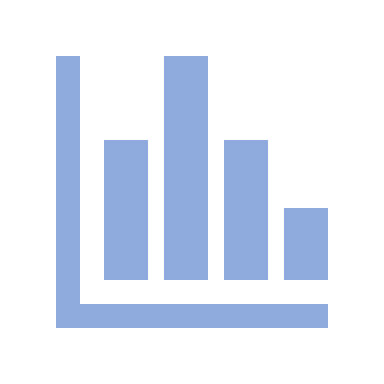 Analytics
Security
Control
10
[Speaker Notes: Start with ML Inference == Intelligence]
ML Inference: Neural Networks
Outputs
Inputs
[Speaker Notes: - Let’s look at one of the more popular classes of ML algorithms
- What is a neural network?
- Weighted heuristic]
ML Inference: Neural Networks
Outputs
Inputs
[Speaker Notes: Let’s focus on one neuron]
ML Inference: Single Neuron
x0
W0
x1
W1
G(z)
+
+
+
+
*
*
*
*
x2
W2
Activation
W3
x3
B
Input
Features
Neuron
Weights and Bias
13
[Speaker Notes: Elem wise mult
Additions]
Can match-action tables perform ML inference?
Match-Action
Tables
Packet
Parser
Traffic
Manager
Packets In
Packets Out
14
[Speaker Notes: - Why no MAT for ML:
Too many operations: Arithmetic intensity is too high
Not enough intermediate storage in PHV
Let’s revisit the neuron example and see what we would need to support]
ML Inference: Single Neuron
x0
W0
x1
W1
G(z)
+
+
+
+
*
*
*
*
x2
W2
Activation
W3
x3
B
Input
Features
Neuron
Weights and Bias
Map: Element-wise
multiplication
Reduce: Addition 
using a tree
15
[Speaker Notes: Mult looks like a map
Additions look like a reduction
We should support Map and Reduce parallel patterns]
Taurus: An Intelligent Data Plane
Match-Action
Tables
Match-Action
Tables
Packet
Parser
Map Reduce
Unit
Traffic
Manager
Packets Out
Packets In
16
[Speaker Notes: Mention that this is VLIW + SIMD
We are NOT replacing MAT.
How do we build Map Reduce hardware]
Building blocks of Taurus: Map-Reduce
Compute Units
Memory Units
CU
CU
MU
Data Out
Data In
17
CU
MU
MU
CU
MU
CU
Data Out
Data In
[Speaker Notes: - Reconfigurable grid of compute and memory units based on Plasticine architecture]
Building blocks of Taurus: Map-Reduce
CU
CU
MU
Data Out
Data In
18
CU
MU
MU
CU
MU
CU
Data Out
Data In
[Speaker Notes: Single neuron can be built with mem + compute unit
Tiles are to scale out to larger, more complex algorithms]
Compute unit design
Taurus CUs are array based:
Functional Units (FUs)
Pipeline Registers (PRs)
STAGE 1
STAGE 0
STAGE 2
LANE 0
CU
FU
PR
FU
PR
PR
FU
LANE 1
FU
PR
FU
PR
PR
FU
LANE 2
FU
PR
FU
PR
PR
FU
LANE 3
FU
PR
FU
PR
PR
FU
19
[Speaker Notes: Stages-  > pipeline parallelism
Lanes -> parallel operation
- Leads to map operations
- Takeaway: lots of parallelism leads to faster execution]
Reduction network condenses vectors to scalars
STAGE 1
STAGE 0
STAGE 2
LANE 0
LANE 1
FU
PR
FU
PR
PR
FU
LANE 2
FU
PR
FU
PR
PR
FU
LANE 3
FU
PR
FU
PR
PR
FU
FU
PR
FU
PR
PR
FU
20
[Speaker Notes: - Cross lane connections allows for a reduction tree]
Taurus: An Intelligent Data Plane
Match-Action
Tables
Match-Action
Tables
Packet
Parser
Map Reduce
Unit
Traffic
Manager
Packets Out
Packets In
21
[Speaker Notes: - Pipeline is a collection of DSAs]
Example: Anomaly Detection
Match-Action
Tables
Match-Action
Tables
Packet
Parser
Map Reduce
Unit
Traffic
Manager
Packets Out
Packets In
Read local features 
(e.g., IP address)
Retrieve out of
network events
(e.g., failed
logins per IP)
Apply learned anomaly detection
Select a port or action
(e.g., drop if score == 1)
Send packet
to destination
Packet
22
[Speaker Notes: Spend more time here]
Evaluation: Anomaly Detection in Switches
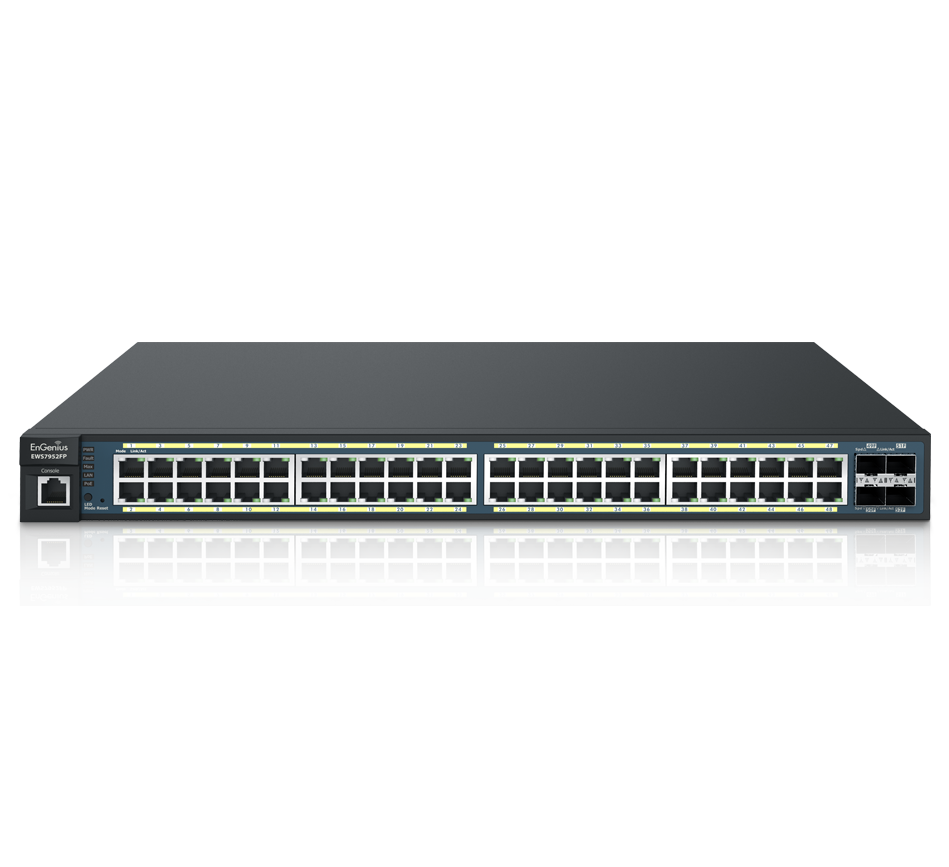 Taurus examines every packet at every switch

Additional latency is less than port to port latency
Area
Power
TP (GPkt/s)
Model
Lat (ns)
+%
+%
68
1
6.1
SVM
1.1
11.7
362
DNN
1
2.0
*Overheads are calculated relative to a 300 mm2 chip with 4 reconfigurable pipelines, each drawing an estimated 25 W
23
[Speaker Notes: - Simple networks not large CNNs
- Two key things: meeting line rate and area increase is minimal
- Get all this perf for little area and power]
Evaluation: Congestion Control at the NIC
Indigo Congestion Control LSTM Network [7]

Taurus updates every 12.5 ns (software updates every 10 ms)
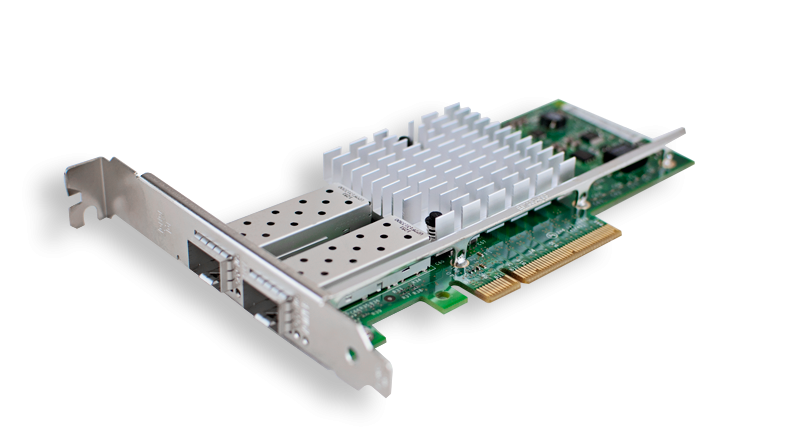 Power
Area
TP (GPkt/s)
Model
Lat (ns)
+%
+%
0.08
380
LSTM
23.6
4.1
*Overheads are calculated relative to a 300 mm2 chip with 4 reconfigurable pipelines, each drawing an estimated 25 W
24
[Speaker Notes: - Taurus data plane is also applicable to end host
- Took work that relies on CPU because of lack of NIC HW
- Show that Taurus is needed for us scale events - allows for more fast reaction
Talk: Go from ms to ns]
Conclusion
Taurus: An Intelligent Data Plane
Introduces map and reduce to PISA
Designed to run ML inference inside a data plane
Provides orders of magnitude improvement
25
[Speaker Notes: Given this arch, looking forward to new ML algos
Taurus extends programmability footprint. RMT/PIFO just makes existing HW programmable. We add new forward looking functionality for ML]